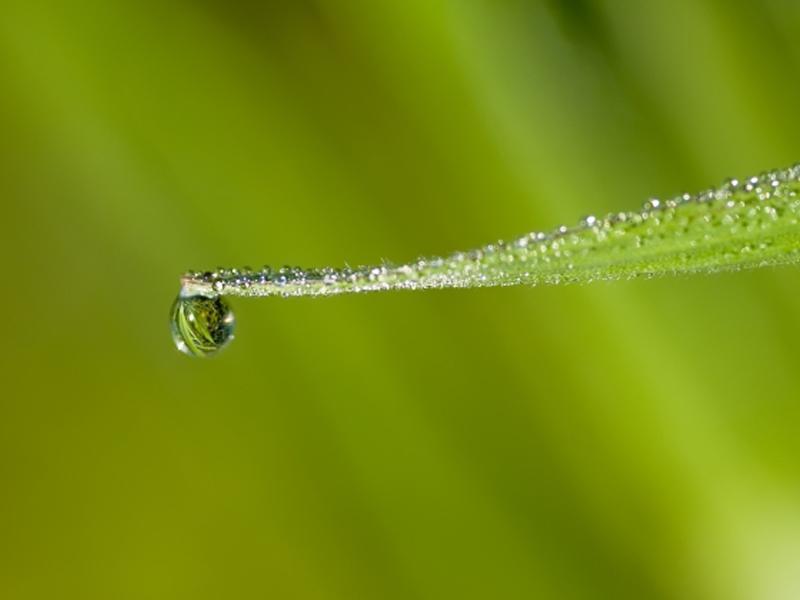 UGDYMO PROCESO VIZUALIZAVIMAS IR PRITAIKYMAS EDUKACINĖSE ERDVĖSE
Violeta Povilonytė
Loretė Sarapinienė
Edukacinės erdvės skatina mokytojus kūrybiškai jas naudoti ugdymo procese, ieškoti naujų mokymo metodų, kurie padėtų įtraukti mokinius į praktinę veiklą, suteiktų galimybę mokytis dinamiškai, gerinti ugdymo rezultatus.
KTPMC edukacinės erdvės
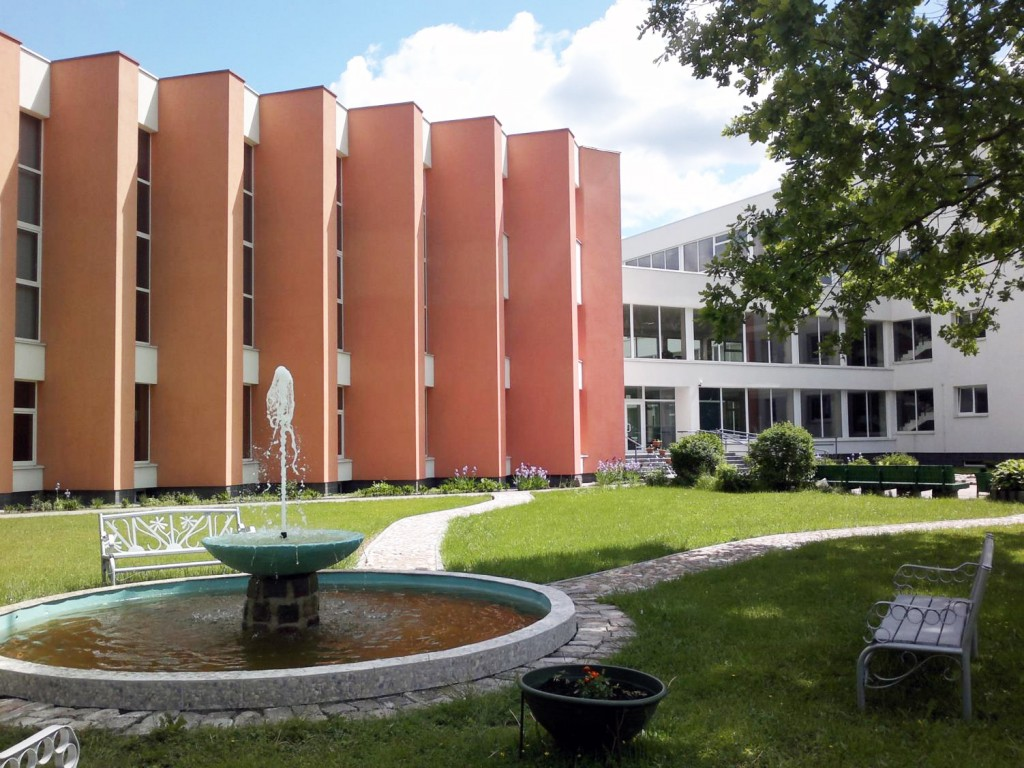 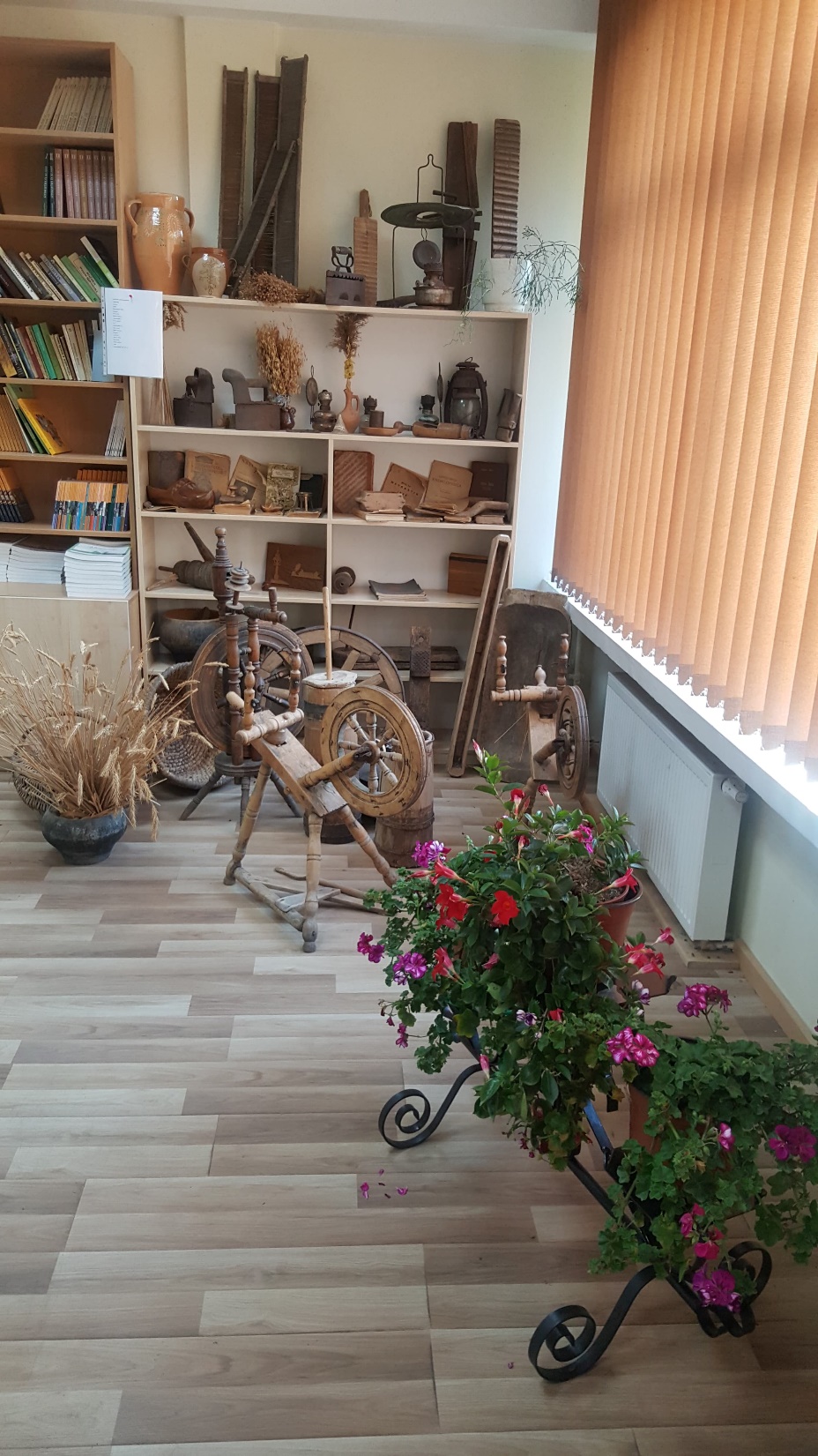 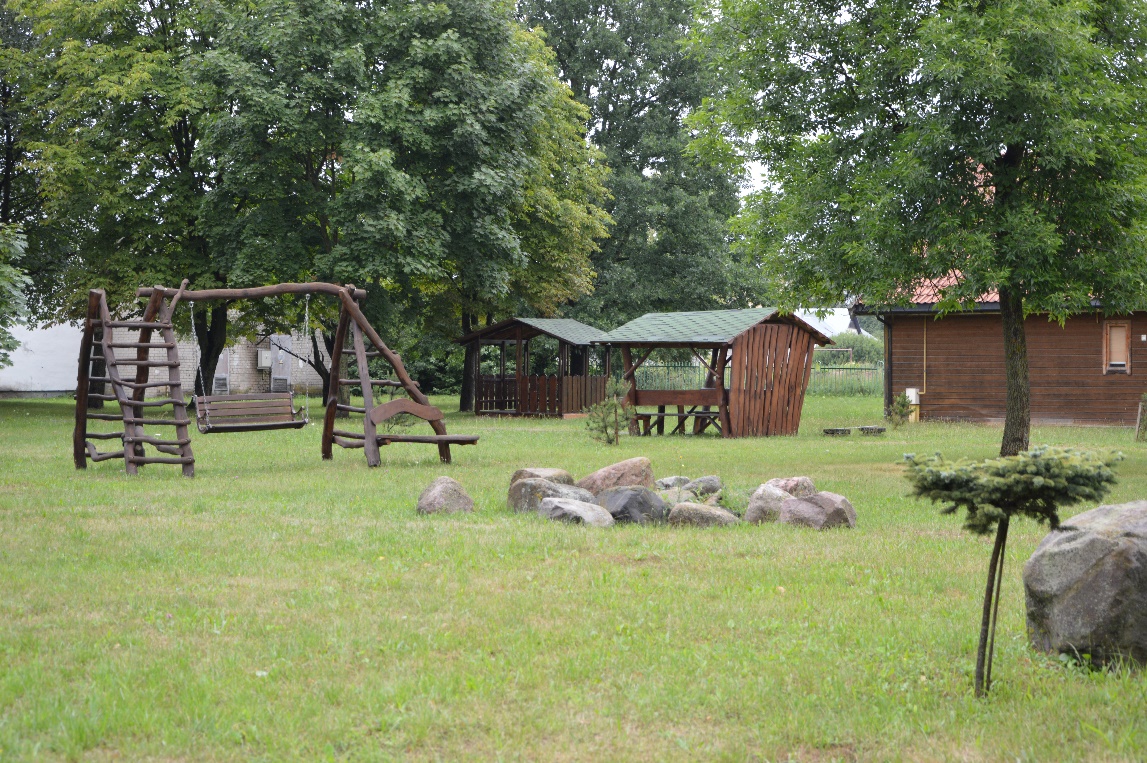 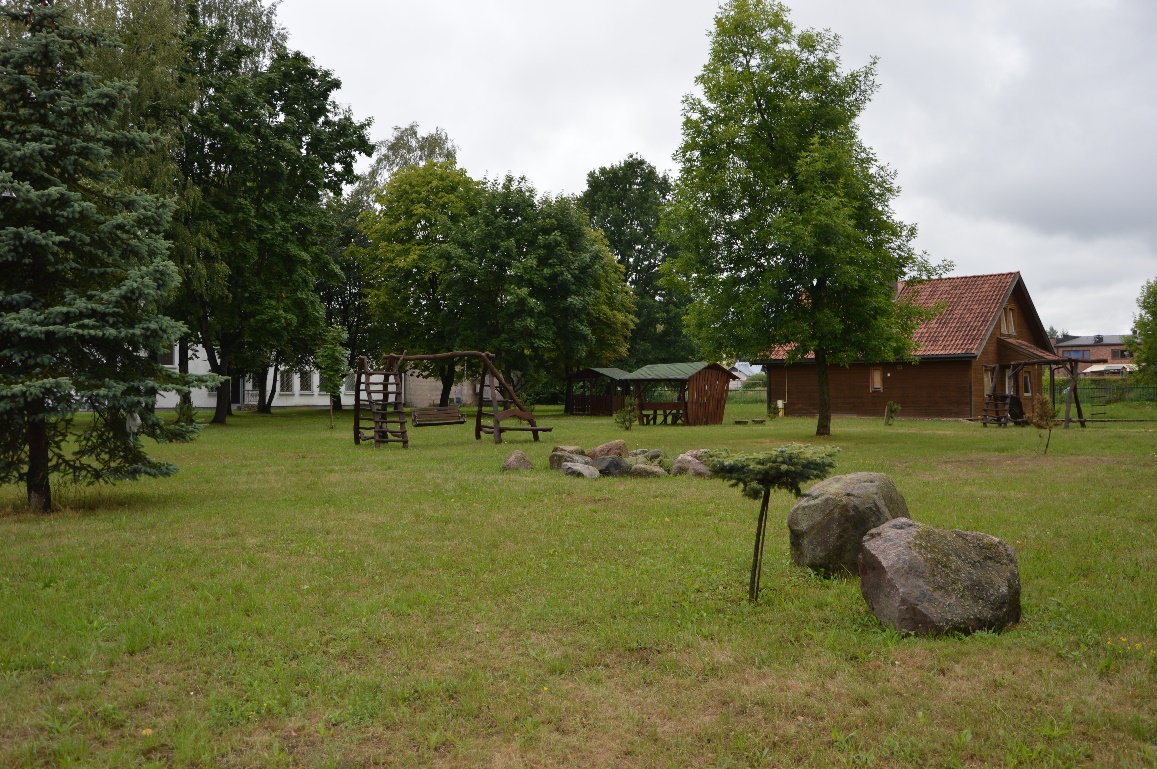 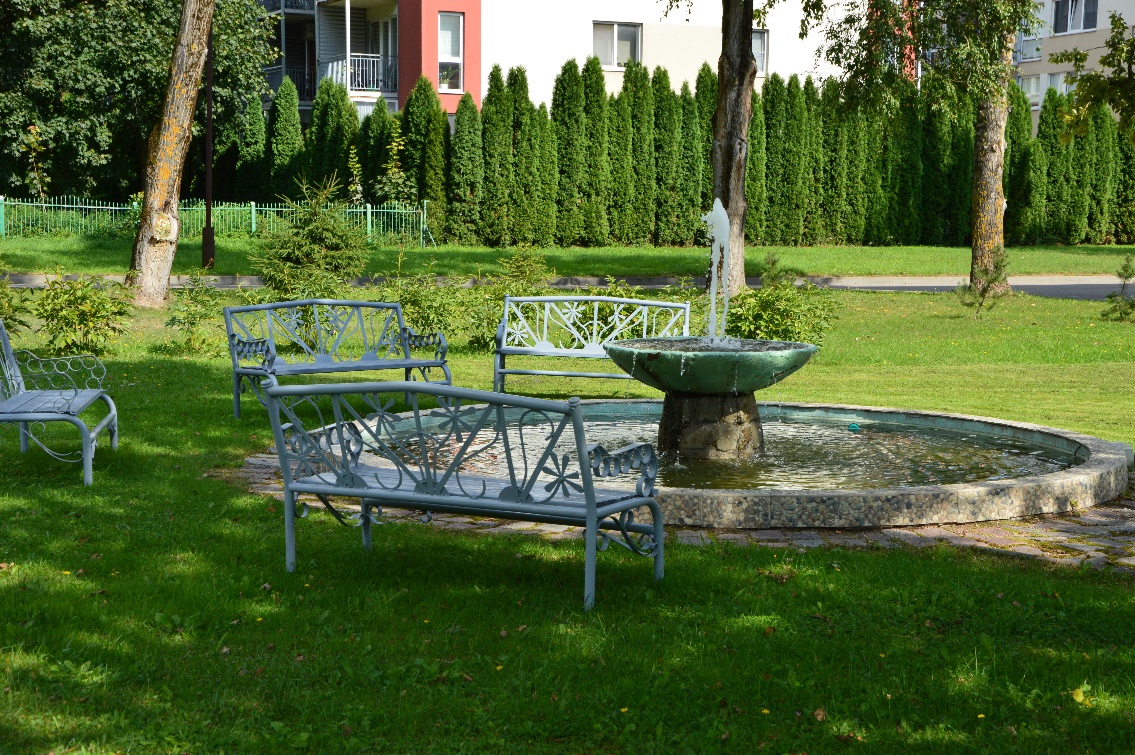 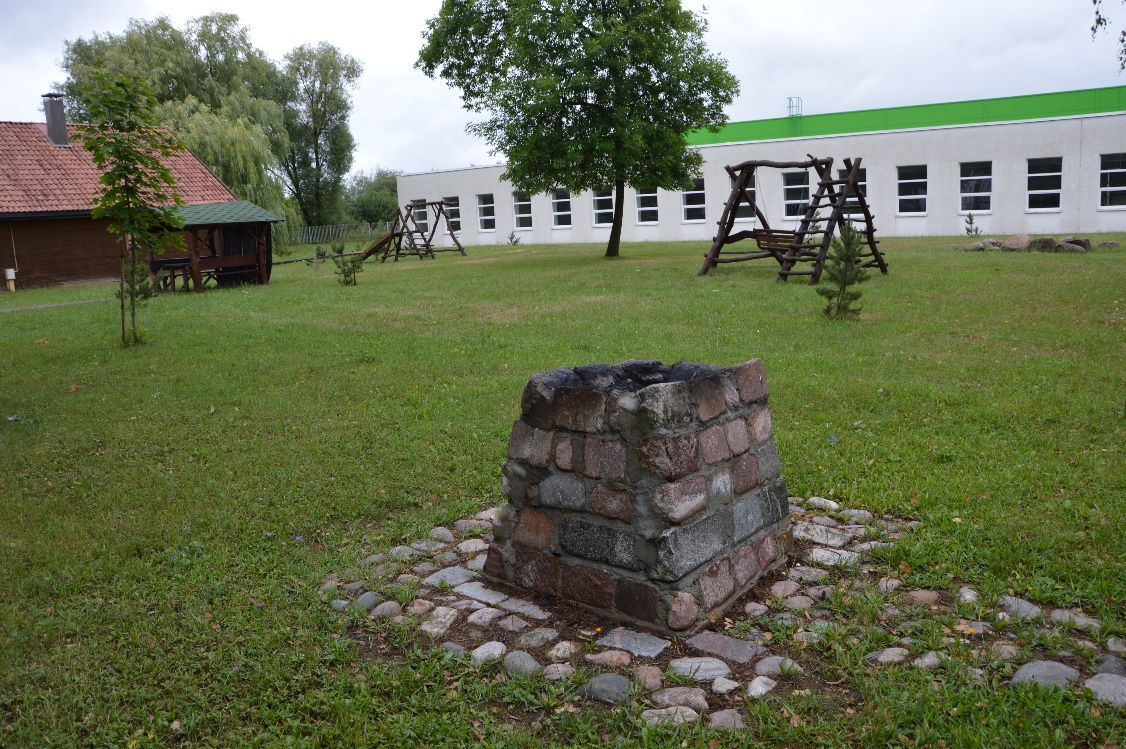 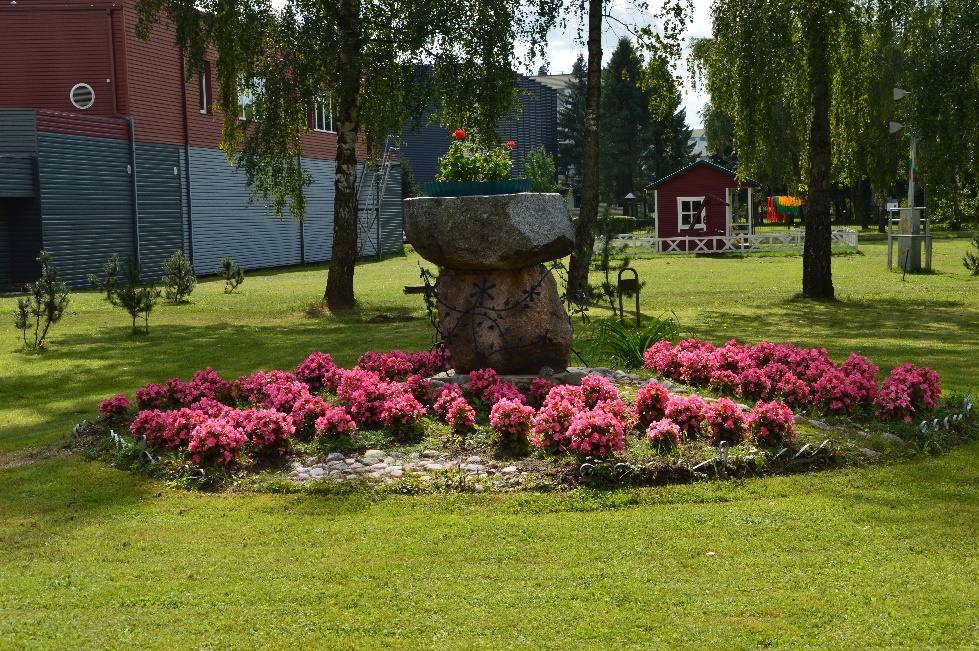 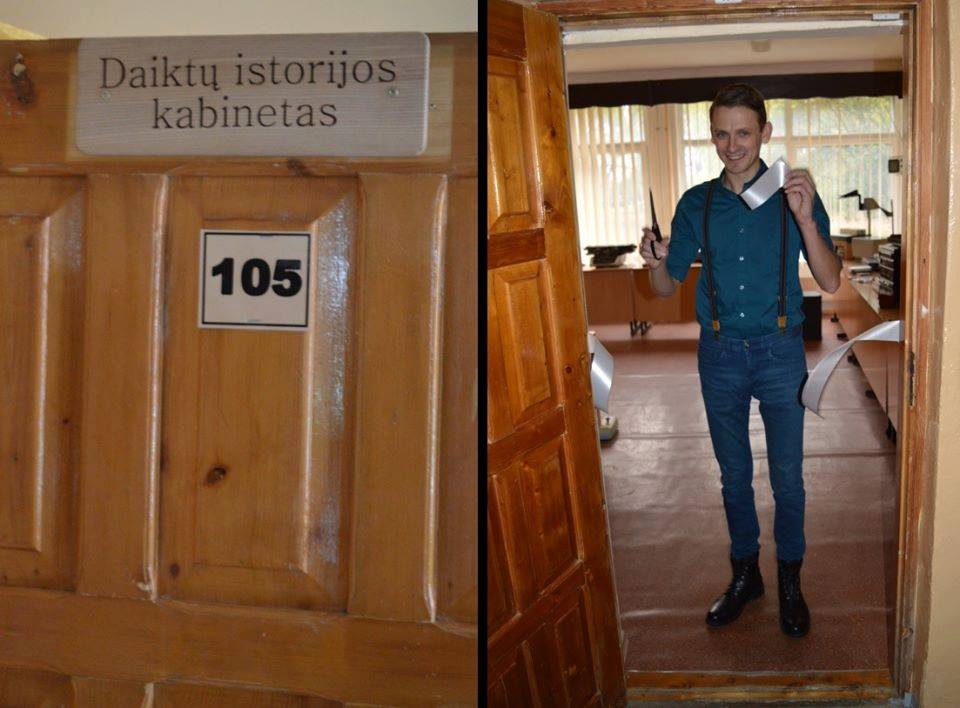 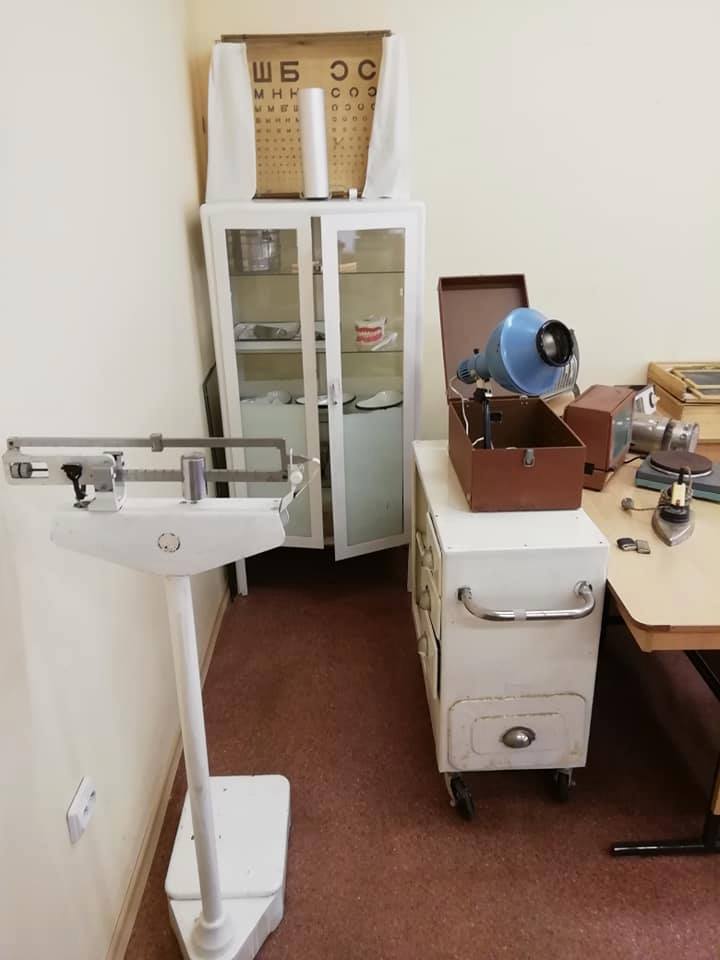 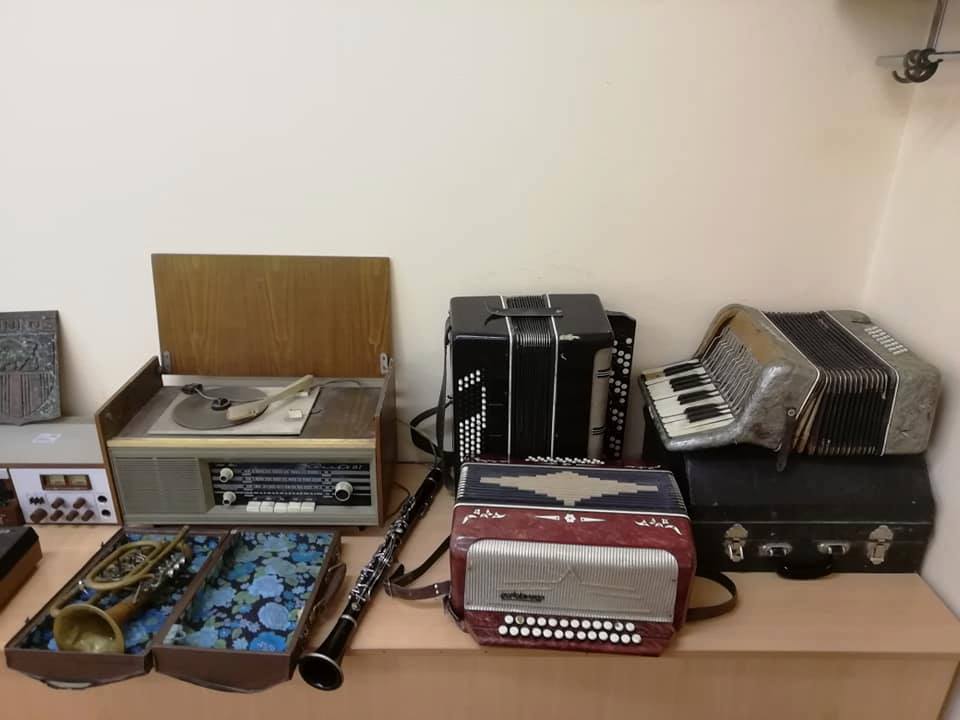 Ačiū